L-ARGININE SUPPLEMENTATION ENHANCES ANTIOXIDANT ACTIVITY AND ERYTHROCYTE INTEGRITY IN SICKLE CELL ANEMIA SUBJECTS
Kehinde M.O1., Ogungbemi S.I2., Anigbogu C.N2., and Jaja S.I2. 
1Department of Medicine, 2Department of Physiology, 
College of Medicine, University of Lagos,
 PMB 12003, LAGOS. NIGERIA.
INTRODUCTION
Sickle cell hemoglobinopathy – common among black populations of the world  
 Arises from a replacement on the beta chain of hemoglobin of gluthamic acid by valine at the 6th position (Ingram 1956). 
 Sickle cell anemia (SCA) - characterized by chronic hemolytic anemia and periodic, painful vaso-occlusive events (Raghupathy and Billet 2009).
2
Incidence of sickle cell disease (SCD) in Africa 
 between 5% and 40% (Diallo and Tchemia 2001). 

Estimated new births: 
 In Africa  - 120,000 to 200,000 babies each year with SCD (WHO 1994).

 In Nigeria - 45,000 to 90,000 babies each year (Shenoy 2007).
3
There is no known cure for sickle cell disease (SCD). 
Hydroxyurea currently used in the management of SCD

 Considered safe.
 
 Decreases the polymerization rate of Hb S by increasing Hb F concentration (Kato 2008; Raghupathy and Billet 2009). 

 May possess myelosuppresive effects on leucocytes and platelets. 

 Does not prevent stroke even with elevation of Hb F levels. (Atweh and Schechter 2001).
4
Inhaled nitric oxide. 

In transgenic sickle mice, nitric oxide inhalation: 

 Reduced red cell density 

 Increased perfusion and

 Decreased lung injury, microvascular vaso-occlusion and mortality (Martinez-Ruiz, 2001; de Franceschi et al, 2003).
5
However, clinical studies on nitric oxide inhalation had provided divergent results. 

 Inhaled NO significantly reduced pain scores in adult patients (Head et al, 2010) and children with acute VOC pain (Weiner et al, 2003).

 Gladwin et al, (2011) showed that inhaled NO did not reduce VOC severity in SCD. 

Inspite of these controversies its application may limited by the following reasons:
6
It is cumbersome 

 May have side-effects that require close monitoring in an acute care setting (Morris et al, 2000).

 In Africa where the SCD burden is high, manpower, technological and infrastructural support may be lacking.

 The cost may also be prohibitive.
7
Sildenafil amplifies the effect of endogenous NO by inhibiting breakdown of cyclic GMP (Machado et al, 2005). 

 Sildenafil was discontinued due to safety concerns (Machado et al, 2011). 


 Stem cell transplantation (Shenoy 2007) and gene therapy (Townes 2008) 

 Novel methods
 In their experimental stages 
 Very expensive and sophisticated for the African population that has a high SCD sub-population.
8
Arginine therapy: 
In sickle cell transgenic mice:

 Improved microvascular function (Kaul et al, 2008)  

 Decreased inflammatory cytokines and c-reactive protein (Archer et al, 2008), 

 Inhibited red cell Gardos channels and red cell density (Romero et al, 2002) 

 Protected against oxidative stress (Dasgupta et al, 2006).
9
In humans with SCD, Arginine:

 Increased erythrocyte glutathione levels (Little et al, 2009). 

 Increased nitric oxide metabolites (NOx) (Morris et al, 2000). 

 Significantly reduced total opioid use and pain scores in children that had acute pain crises (Morris et al, 2013).
10
However, the doses of L-Arginine used in these studies were high and for variable periods.

 Low-dose arginine therapy may be sub-therapeutic in SCD (Morris et al, 2013) 
		
 Earlier studies had shown that low-dose arginine did not affect NO synthesis (Maxwell and Cooke, 1998; Styles et al, 2007).
11
Higher plasma concentrations of arginine may be  needed to produce beneficial effects in SCD subjects (Archer et al, 2008) 

 Arginine metabolism had been shown to be different between sickle cell disease subjects in the steady state and those in vaso occlusive crisis or normal non sickle cell disease subjects (Morris et al, 2000; Lopez et al, 2008).
12
Since earlier authors had employed high dose and short term administration of arginine 

We rationalized that: 
 low dose 
 long term administration of arginine 

May enhance plasma concentrations of arginine which may be beneficial to the disease sufferers.
13
AIM OF STUDY
This study therefore sought to investigate in sickle cell anemia subjects the effect of a low-dose, oral supplementation with L-Arginine (1g/day for 6 weeks) on:
 
 Plasma arginine concentration ([R]). 
 Total anti-oxidant enzymes (TAE) level.
 Malondialdehyde concentration ([MDA]), 
 Osmotic fragility, 
 Some hematological parameters, 
 Red blood cell indices 
 Percent irreversibly sickled cells (%ISC).
14
MATERIALS AND METHODS

 Twenty eight (28) sickle cell anemia subjects were recruited for the study after due: 

 Institutional Ethical approval had been obtained from the Research Grant and Experimentation Committee of the College of Medicine of the University of Lagos. 

 Informed consent was also obtained from each subject.
15
Subjects were patients regularly attending Out-Patients’ Sickle Cell Clinic of the Lagos University Teaching Hospital (LUTH), Lagos. 

 Clinical History including family history
 Blood counts and 
 Blood film were done for the red cell morphology (which showed sickle cell and some target cells). 
 Sickle  solubility test using a freshly prepared buffer mixture and packed red cell from EDTA anticoagulation blood.
 Hard red band on top and colorless solution was obtained
16
The hemoglobin electrophoretic pattern was determined for confirmation. (Dacie and Lewis, 1991). 

 Subjects had not undergone any blood transfusion in the last six months. 

 No vaso-occlusive crisis in the past six months.

 Persons with the sickle cell trait (HbAS) were excluded from the study.
17
Anthropometic measurements:

 Age (years) 

 Height (meters) 

 Weight (kilograms) of each subject was recorded. 

Five (5) milliliter of blood was withdrawn from an ante-cubital vein of each subject
18
Determination of Plasma L-Arginine level ([R])

Plasma L-Arginine concentration ([R]) (μM/L) was determined using a modification of the Sakaguchi reaction (Li et al, 2008). 

Absorbance was read at 500nm with a UV-1700 Spectrophotometer (SpectrumLab S23A, Medical Globe, England). 

L-Arginine concentration was determined based on a prepared standard curve.
19
Determination of total anti-oxidant enzymes (TAE) level
	
Total anti-oxidant enzymes level was assessed using the method of Koracevic (Koracevic et al, 2001).  

Absorbance was read at 532 nm with a UV-1700 Spectrometer (SpectrumLab S23A, Medical Globe, England) using deionized water as control.
20
Determination of osmotic fragility of red cells.

Osmotic fragility of red cells was determined by the method of Dacie and Lewis as modified by Jaja et al, (2002).

Hematological and Red blood cell Indices were estimated using an automated counter (Mindray BC 2800 Haematology Automated System, China). 

Identification of irreversibly sickled cells was carried out using a modified method of Jensen et al, (1960)
21
Estimation of malondialdehyde
Malondialdehyde, (MDA), was determined using the thiobarbituric acid method. (Titus et al, 2004).

Data Analyses
Statistical comparisons using the paired t’test and 
results expressed as Mean ± SEM. 

Significance was accepted when p < 0.05. 

Correlation coefficients, (r), calculated between change (∆) in [R] or ∆ in TAE level with other measured variables.
22
RESULTS

Table 1. Physical Characteristics of the subjects.
 
Age (yrs)					24.5 ± 1.2
Height (m)					1.7 ± 0.02
Weight (kg)				61.7 ± 1.1
Body mass index (kg/m2)		21.8 ± 0.6


Data are presented as means ± SEM.
23
Table 2. Effect of L-Arginine supplementation on measured parameter.
			Before		After		p-value	
Parameter		Suppl.		Suppl.

[R] (mg/dL)		8.3 ± 0.7	15.2 ± 0.4	< 0.001
TAE (mmol/L)		1.0 ± 0.1	1.6 ± 0.2	< 0.05
MDA (mM/mg/prot)	41.4 ± 0.4	14.9 ± 1.1	< 0.001
RBC (106/mm3)	3.0 ± 0.2	3.1 ± 0.2	NS
[Hb] (g/dL)		8.9 ± 0.3	8.7 ± 0.4	NS
PCV (%)		25.1 ± 1.1	26.7 ± 1.1	NS
MCHC (g/dL)		35.4 ± 0.01	32.7 ± 0.01	< 0.001
MCV (fL)		85.1 ± 0.4	86.2 ± 0.3	< 0.05
MCH (pg)		30.1 ± 0.01	28.2 ± 0.1	< 0.001
%ISC			8.1 ± 0.5	2.0 ± 0.1	< 0.001	

Note: Data are presented as means ± SEM. [R] = arginine concentration; TAE = total antioxidant enzymes; NS = not significant; ISC = irreversibly sickled cells.
24
Table 3. Correlation coefficients between ∆[R] or ∆TAE with other measured variables.
 
					Correlation
Parameters				Coefficient (r)

∆[R] Vs ∆TAE			+ 0.8 
 ∆[R] Vs ∆MDA			- 0.5
∆[R] Vs ∆RBC count 			- 0.01
∆[R] Vs ∆ISC				- 0.5
∆TAE Vs ∆MDA			- 0.7
∆TAE Vs ∆RBC			- 0.3
∆TAE Vs ∆%ISC			- 0.6

Note: Data are presented as means ± SEM. ∆ = change; [R] = Arginine concentration; TAE = total antioxidant enzymes; ISC = irreversibly sickled cells.
25
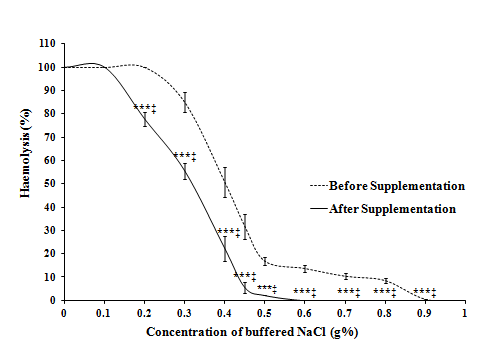 Fig. 1. Effect of L-Arginine supplementation on osmotic fragility of erythrocytes of sickle cell anemia subjects.
26
DISCUSSION

Results of this study show that a 6-week oral supplementation with L-arginine: 

 Increased plasma arginine concentration in the subjects. 

 Result agrees with earlier studies in humans (Morris et al, 2003; Scavelle et al, 2010) and mouse model of sickle cell (Romero et al, 2002).
27
Results also show that arginine supplementation: 

 Increased total antioxidant enzymes level but reduced MDA level in the subjects i.e. reduced oxidative stress burden in SCD subjects. 

 These agree with earlier results in: 
 Transgenic sickle cell mice (Dasgupta et al, 2006; Kaul et al, 2008)  
 Humans (Little et al, 2009). 

 Results are further reinforced by correlation coefficients on Table 3.
28
Supplementation significantly: 
 Increased mean corpuscular volume (MCV)  
 Decreased mean corpuscular hemoglobin (MCH) and mean corpuscular hemoglobin concentration (MCHC) 

 These suggest a reduction in red cell density. 

L-Arginine had been shown to reduce MCHC and red cell density by inhibiting Ca2+ activated K+ channels in sickle cell transgenic mice (Romero et al, 2002). 

Reduction in red cell density would reduce polymerization of the Hb S and thus reduce the tendency of the cell to sickle (Jaja et al, 2000; Romero et al, 2002).
29
Further, reduction in percent irreversibly sickled cell count as seen in this study would: 
 Reduce stasis, 
 Improve blood flow 
 Reduce the frequency of painful crises since irreversibly sickled cells are involved in the initiation of painful crises (Kaul et al, 1993). 

Shift in osmotic fragility curve to the left indicates:
 An increase in resistance to lyses
 Attributed to increased antioxidant activity and reduced plasma MDA concentration (reduced oxidative stress burden) elicited by L-Arginine supplementation.
30
DOSAGE

(Dasgupta et al, 2006; Kaul et al, 2008).
 Fed transgenic sickle mice for 15 days (short term) with mouse chow supplemented with 5% (high dose) arginine. 

 Arginine increased the catalytic antioxidants (Dasgupta et al, 2006).
 Normalized several markers of oxidative stress (Kaul et al, 2008).
31
Morris et al, (2000) 
In children: 
 Oral L-arginine at a dose of 0.5 g/kg, 0.1 g/kg or 0.25 g/kg as a one-time dose: 
 Increased NOX formation in normal controls 
 Dose dependently in patients with VOC  
 Decreased it in steady-state SCD patients.

Little et al, (2009) 
In adults:
 High dose of L-Arginine (0.1 – 0.2 g/kg, thrice a day for 3 months) on adults with SCD who were on hydroxyurea. 
 Restoration of total erythrocyte glutathione.
32
Morris et al, 2013 - Clinical trial. 

In children:

 Oral, acute supplementation (100mg/kg thrice daily for 5 days; i.e. high dose in a short period) to SCD children who had acute pain crises 
 Caused a significant reduction in total opioid use and pain scores
33
In this study:
 Very low dose chronic supplementation (1g/day, for 6 weeks) led to:

 Recovery of arginine stores.
 Reduced oxidative stress burden. 
 Increased resistance to lyses.
 Reduction in red cell density and percent irreversibly sickle cell count . 

Thus low-dose, long-term supplementation may be beneficial to sickle cell disease subjects in the steady state.
34
LIMITATIONS
(1) Study planned as an open label study and not a clinical trial. Results have no links to clinical outcomes.

(2) L-Arginine, (Mason Vitamins, Inc. Miami Lakes, Florida, USA.) - over the counter preparation. 

Two capsules contain L-Arginine HCl (1000 mg) and calcium (as dicalcium phosphate, 120 mg). 

Gelatin (bovine), magnesium stearate, stearic acid, and silica - concentrations not stated by manufacturer and contributions to the results are unknown.
35
(3) We used the method as reported by Li et al, (2008) for the estimation of L-arginine. 

HPLC amino acid analyser or capillary electrophoresis are more commonly reported.
36
REFERENCES

Archer, D.R., Stiles, J.K., Newman, G.W., Quarshie, A., Hsu, L.L., Sayavongsa, P., Perry, J., Jackson, E.M. & Hibbert J.M.(2008)  C-Reactive Protein and Interleukin-6 Are Decreased in Transgenic Sickle Cell Mice Fed a High Protein Diet. J. Nutrition, 138, 1148–1152.

Atweh, G.F., and Schechter, A.N. 2001. Pharmacological induction of fetal hemoglobin: raising the therapeutic bar in sickle cell disease. Curr. Opin. Hematol. 8: 123 – 130.

Dacie J.V. & Lewis S.M. (1991). Practical Hematology, 7th Ed.., Livingstone, Edinburgh, Churchill, pp. 755–756.

Dasgupta, T., Hebbel, R.P. and Kaul, D.K. 2006. Protective effect of arginine on oxidative stress in transgenic sickle mouse models. Free. Radic. Biol. Med. 41(12):1771 – 80. 

De Franceschi, L., Bachir, D., Galacteros, F., Tchernia, G., Cynober, T., Neuberg, D., Beuzard, Y. and Brugnara, C. 2000. Oral magnesium pidolate: effects of long-term administration in patients with sickle cell disease. Brit. J. Haematol. 108: 284 – 289. 

Diallo, D., and Tchernia, T. 2002. Sickle cell disease in Africa. Curr. Opin. Hematol. 9: 111 – 116.

Gladwin, M.T., Kato, G.J., Weiner, D., Onyekwere, O.C., Dampier, C., Hsu, L., Hagar, R.W., Howard, T., Nuss, R., Okam, M.M., Tremonti, C.K.,  Brian Berman, B., Anthony Villella, A., Krishnamurti, L., Lanzkron, S., Castro, O., Gordeuk, V.R. & Wynona A. (2011) Nitric oxide for inhalation in the acute treatment of sickle cell pain crisis: A randomized clinical trial. J. Am. Medical Association, 305, 893–902.

Head, C.A., Swerdlow, P., McDade, W.A., Joshi, R.M., Ikuta, T., Cooper, M.L. & Eckman, J.R. (2010) Beneficial effects of nitric oxide breathing in adult patients with sickle cell crisis. Am. J. Hematol. 85, 800-802.

Ingram, V.M. 1956. A specific chemical difference between the globins of normal human and sickle-cell anemia haemoglobin. Nature 178: 792 - 794.
37
Jaja. S.I., Ikotun, A.R., Gbenebitse, S. and Temiye, E.O. 2002. Blood pressure, hematologic and erythrocyte fragility changes in children suffering from sickle cell anemia following ascorbic acid supplementation. J. Trop. Paed. 48: 366 – 370.

Jaja, S.I., Kehinde, M.O., Gbenebitse, S.O., Mojiminiyi, F.B.O. and Ogungbmi, S.O. 2000. Effect of Vitamin C on arterial blood pressure, irreversibly sickled cells and osmotic fragility in sickle cell anemia subjects. Niger. J. Physiol. Sci. 16 (1-2): 14 - 18.

Jensen, W.N., Rucknagel, D.L. and Taylor, W.J. 1960. In vivo study of the sickle cell phenomenon. J. Lab. Clin. Med. 56: 854 – 865.

Kato, G.J. 2008. Novel small molecule therapeutics for sickle cell disease: Nitric oxide, carbon monoxide, nitrate and Apolipoprotein A-1. Hematology Am. Soc. Hematol. Educ. Program 186 – 192.

Kaul, D.K., Zhang, X., Dasgupta, T., and Fabry, M.E. 2008. Arginine therapy of transgenic-knockout sickle mice improves microvascular function by reducing non-nitric oxide vasodilators, hemolysis, and oxidative stress.  Am. J. Physiol. Heart. Circ. Physiol. 295: H39 – H47.
 
Kaul, D.L., Nagel, R.L., Cen, D., and Tsai, H.M. (1993). Sickle eythrocyte-endothelial interaction in microcirculation: The role of Von Willebrand factor and implications for vaso-occlusion. Blood. 81; 2429 – 2438.

Koracevic, D.C., Koracevic, A., Djordjevic V., Andrejevic S and Cosic V. 2001. Method for the measurement of antioxidant activity in human fluids. J. Clin. Pathol. 54: 356 – 361.

Li, H., Liang, X., Feng, L., Liu, Y. and Wang, H. 2008. A simple and fast method for arginine determination in grape juice. J. Food and Drug Analysis. 16(3): 53 - 58.
38
Little, J.A., Hauser, K.P., Martyr, S.E., Harris, A., Maric, I., Morris, C.R., Suh, J.H., Taylor, J., Castro, O., Machado, R., Kato, G., and Gladwin, M.T. 2009. Hematologic, biochemical, and cardiopulmonary effects of L-arginine supplementation or phosphodiesterase 5 inhibition in patients with sickle cell disease who are on hydroxyurea therapy. Eur. J. Haematol. 82(4): 315 – 321.

 Lopez B.L., Kreshak A.A., Morris C.R., Davis-Moon L., Samir K. Balla S.K. and Ma X (2003).  L-arginine levels are diminished in adult acute vaso-occlusive sickle cell crisis in the emergency department. Brit. J. Haemat. 120, 532–534

Machado R.F., Barst R.J., Yovetich N.A., Hassell K.L., Kato G.J., Gordeuk V.R., Gibbs J.S., Little J.A., Schraufnagel D.E., Krishnamurti L., Girgis R.E., Morris C.R., Rosenzweig E.B., Badesch D.B., Lanzkron S., Onyekwere O., Castro O.L., Sachdev V., Waclawiw M.A., Woolson R., Goldsmith J.C., and Gladwin M.T., on behalf of the walk-PHaSST Investigators and Patients (2011).  Hospitalization for pain in patients with sickle cell disease treated with sildenafil
for elevated TRV and low exercise capacity. Blood. 118 (4), 855

Machado RF, Martyr S, Kato GJ, et al. (2005). Sildenafil therapy in patients with sickle cell disease and pulmonary hypertension. Br J Haematol. 130(3):445-453.

Martinez-Ruiz R, Montero-Huerta P, Hromi J, Head CA. (2001). Inhaled nitric oxide improves survival rates during hypoxia in a sickle cell (SAD) mouse model. Anesthesiology. 94(6):1113– 1118.

Maxwell A. J and Cooke J.P. (1998). Cardiovascular effects of L-arginine. Curr Opin Nephrol Hypertens. 7(1):63-70.

Morris, C.R., Kuypers, K.A., Larkin, S., Sweeters, N., Simon, J., Vichinsky, E.P. and Styles, L.A.  2000. Arginine therapy: a novel strategy to induce nitric oxide production in sickle cell disease. Br. J. Haem. 111: 498 -500.

Morris, C.R., Kuypers, F.A., Lavrisha, L., Ansari, M., Sweeters, N., Stewart, M., Gildengorin, G., Lynne Neumayr, L. & Vichinsky, E.P. (2013) A randomized, placebo-controlled trial of arginine therapy for the treatment of children with sickle cell disease hospitalized with vaso-occlusive pain episodes. Haematologica 98, 1375-1382.
39
Morris, C.R., Morris, S.M., Hagar, W., van Warmerdam, J., Claster, S., Kepka-Lenhart, D., Morris, S. M. & Kuypers, F.A. (2003) Arginine therapy:  a new treatment for pulmonary hypertension in sickle cell disease? Am. J. Respir. Crit Care Med. 168, 63-69.

Raghupathy, R., and Billett, H. 2009. Promising therapies in sickle cell disease. Cardiovasc. Haemtol. Disorders-Drug Targets 9: 1-8.

Reiter, C.D,,Wang, X., Tanus-Santos, J.E., Hogg, N., Cannon, R.O., Schecheter, A. N., (2002)  Cell-free hemoglobin limits nitric oxide bioavailability in sickle-cell disease. Nature Medicine, 8, 1383-1389.

Romero, J.R., Suzuka, S.M., Nagel, R.L., and Fabry, M.E. 2002. Arginine supplementation of sickle transgenic mice reduces red cell density and Gardos channel activity. Blood. 99(4):1103–8.

Scavella, A., Leiva, L., Monjure, H., Zea, A.H. & Gardner, R.V. (2010) Effect of L-Arginine supplementation on immune responsiveness in patients with sickle cell disease. Pediatr. Blood Cancer, 55, 318-323.

Shenoy, S. 2007. Has stem cell transplantation come of age in the treatment of sickle cell disease? Bone Marrow Transplantation. 40: 813 – 821.

Styles, L.A., Kuypers, F., Kesler, K., Reiss, U., Lebeau, P. & Nagel, R. (2007) Arginine therapy does not benefit children with sickle cell anemia: Results of the comprehensive sickle cell multi-center study. 35th convention of National Sickle Cell Disease Program and the Sickle Cell Disease Association of America. Washinton, DC: p 114.

Titus, J., Chari, S., Gupta, M., and Parekh, N. 2004. Pro-oxidant and anti-oxidant status in patients of sickle cell anemia. Ind. J. Clin. Biochem. 19: 168-172.

Townes, T.M. 2008. Gene replacement therapy for sickle cell disease and other blood disorders. Hematology Am Soc Hematol Educ Program 193 -196
40
Weiner DL, Hibberd PL, Betit P, Cooper AB, Botelho CA, Brugnara C. (2003). Preliminary assessment of inhaled nitric oxide for acute vaso-occlusive crisis in pediatric patients with sickle cell disease. JAMA. 289(9):1136–1142.

World Health Organization. 1994. Updated estimates of the frequency of the hemoglobin disorders in each country. In Guidelines for the Control of Hemoglobin Disorders. Edited by Model B Geneva: WHO Publications; WHO/HDP/HB/GL/94.1.







		THANKS FOR THE ATTENTION
41